LOGO
COMPANY PROFILE
PPT  Templates
Insert the Subtitle of Your Presentation
FREEPPT7.COM
PPT下载 http://www.freeppt7.com/xiazai/
Add title text
Add title text
Add title text
Add title text
01
02
03
04
Fresh and simple line style enterprise product
Fresh and simple line style enterprise product
Fresh and simple line style enterprise product
Fresh and simple line style enterprise product
CONTENTS
01
Add title text
text  text  text
part one
Click here to add text content, such as keywords, some brief introductions, etc.
Fill in the description
[Speaker Notes: Template from: https://www.freeppt7.com/]
Add title text
COMPANY  PROFILE
We provide professional-quality free PowerPoint templates to help you with your business presentations - freeppt7.com
Add text
Add text
Add text
Add text
More Informations
Fill in the description
Fill in the description
Fill in the description
Fill in the description
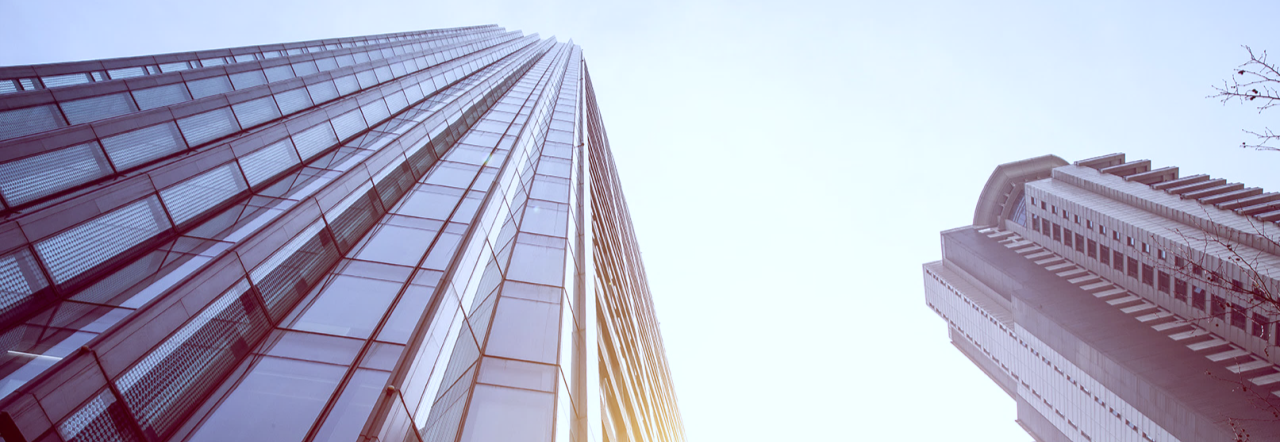 Add title text
Fresh and simple line style enterprise product
Add title text
500TOP
3000p
10+
50+
Add title text
Click here to add content, content to match the title.
Add title text
Click here to add content, content to match the title.
Add title text
Click here to add content, content to match the title.
Add title text
Click here to add content, content to match the title.
Add title text
Fresh and simple line style enterprise product
2016.08.09
2017.08.09
2018.08.09
2019.12.23
Add title text
Add title text
Add title text
Add title text
Add title text
Click here to add text content, such as keywords, some brief introductions, etc.
Click here to add text content, such as keywords, some brief introductions, etc.
Click here to add text content, such as keywords, some brief introductions, etc.
Click here to add text content, such as keywords, some brief introductions, etc.
Add title text
Fresh and simple line style enterprise product
2020.08.09
2021.08.09
2022.08.09
2023.12.23
Add title text
Add title text
Add title text
Add title text
Add title text
Click here to add text content, such as keywords, some brief introductions, etc.
Click here to add text content, such as keywords, some brief introductions, etc.
Click here to add text content, such as keywords, some brief introductions, etc.
Click here to add text content, such as keywords, some brief introductions, etc.
Add title text
Fresh and simple line style enterprise product
Add title text
OUR TEAM
We provide professional-quality free PowerPoint templates to help you with your business presentations - freeppt7.com
text
We provide professional-quality free PowerPoint templates to help you with your business presentations - freeppt7.com
Click here to add content, content to match the title.
Add title text
Fresh and simple line style enterprise product
Add text
Click here to add text content, such as keywords, some brief introductions, etc.
OPTION ONE
Add text
Add title text
Click here to add text content, such as keywords, some brief introductions, etc.
Add text
OPTION TWO
OPTION THREE
Click here to add text content, such as keywords, some brief introductions, etc.
Add title text
Fresh and simple line style enterprise product
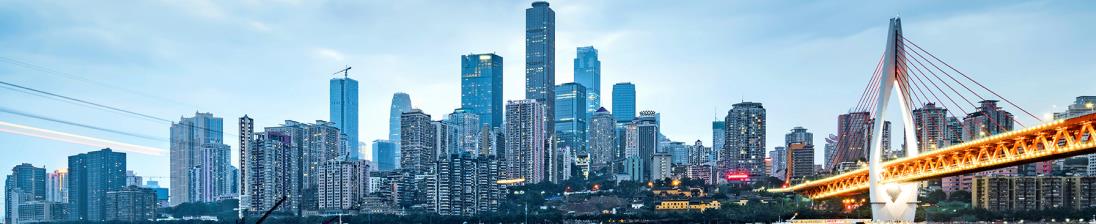 Add title text
Add title text
Add title text
Fill in the description
Fill in the description
Fill in the description
Fill in the description
Fill in the description
Fill in the description
Fill in the description
Click here to add text content, such as keywords, some brief introductions, etc.
Add title text
Fresh and simple line style enterprise product
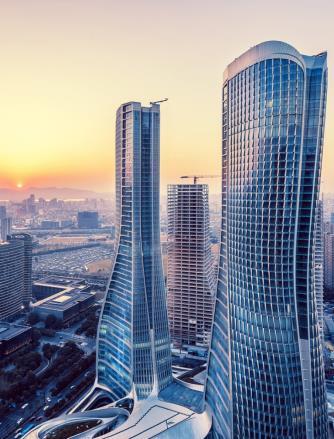 Add title text
Click here to add text content, such as keywords, some brief introductions, etc.
Add title text
Add title text
Add title text
Add title text
Add title text
Add title text
02
Add title text
text  text  text
part two
Click here to add text content, such as keywords, some brief introductions, etc.
Fill in the description
Add title text
Fresh and simple line style enterprise product
Click here to add text content, such as keywords, some brief introductions, etc.，建议与Title相关并符合整体语言风格Click here to add text content, such as keywords, some brief introductions, etc.，建议与Title相关并符合整体语言风格Click here to add text content, such as keywords, some brief introductions, etc.，建议与Title相关并符合整体语言风格
01
02
03
Add title text
Add title text
Add title text
Click here to add content, content to match the title.
Click here to add content, content to match the title.
Click here to add content, content to match the title.
04
05
06
Add title text
Add title text
Add title text
Click here to add content, content to match the title.
Click here to add content, content to match the title.
Click here to add content, content to match the title.
Add title text
Fresh and simple line style enterprise product
Add title text
Add title text
Add title text
Click here to add content, content to match the title.
Click here to add content, content to match the title.
Click here to add content, content to match the title.
Add title text
Fresh and simple line style enterprise product
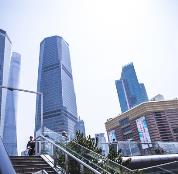 Title
Title
Title
Title
500+
666+
998+
668+
Add title text
We provide professional-quality free PowerPoint templates to help you with your business presentations - freeppt7.com
Add title text
We provide professional-quality free PowerPoint templates to help you with your business presentations - freeppt7.com
Add title text
Fresh and simple line style enterprise product
Add title text
Add title text
Add title text
Add title text
Click here to add content, content to match the title.
Click here to add content, content to match the title.
Click here to add content, content to match the title.
Click here to add content, content to match the title.
Add title text
Fresh and simple line style enterprise product
Add title text
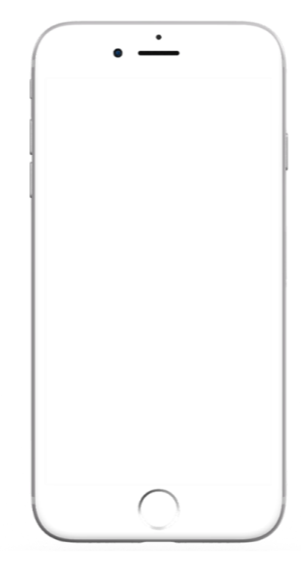 We provide professional-quality free PowerPoint templates to help you with your business presentations - freeppt7.com
Add title text
Fresh and simple line style enterprise product
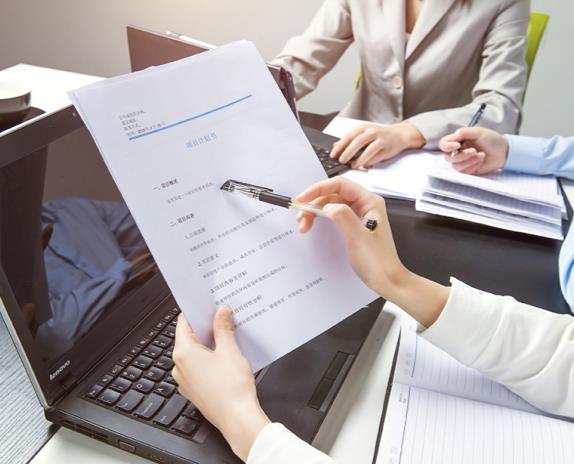 Add title text
Add title text
Click here to add content, content to match the title.
Click here to add content, content to match the title.
Add title text
Add title text
Click here to add content, content to match the title.
Click here to add content, content to match the title.
Add title text
Fresh and simple line style enterprise product
01
02
03
Add title text
Add title text
Add title text
Click here to add content, content to match the title.
Click here to add content, content to match the title.
Click here to add content, content to match the title.
Click here to add content, content to match the title.
Click here to add content, content to match the title.
Click here to add content, content to match the title.
Add title text
Fresh and simple line style enterprise product
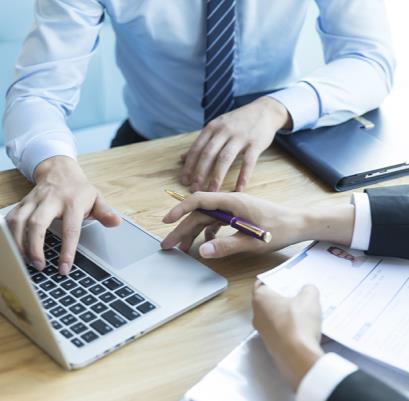 01
Click here to add text content, such as keywords, some brief introductions, etc.
礼仪
对象性
keyword
02
Click here to add text content, such as keywords, some brief introductions, etc.
03
Click here to add text content, such as keywords, some brief introductions, etc.
Add title text
Fresh and simple line style enterprise product
Add title text
Add title text
Click here to add content, content to match the title.
Click here to add content, content to match the title.
Add title text
Click here to add text content, such as keywords, some brief introductions, etc.
Add title text
Add title text
Click here to add content, content to match the title.
Click here to add content, content to match the title.
03
Add title text
text  text  text
part three
Click here to add text content, such as keywords, some brief introductions, etc.
Fill in the description
Add title text
Fresh and simple line style enterprise product
100%
Add title text
Click here to add text content, such as keywords, some brief introductions, etc.
Add title text
Add title text
Add title text
Click here to add content, content to match the title.
Click here to add content, content to match the title.
Click here to add content, content to match the title.
Add title text
Fresh and simple line style enterprise product
Add title text
We provide professional-quality free PowerPoint templates to help you with your business presentations - freeppt7.com体语言风格
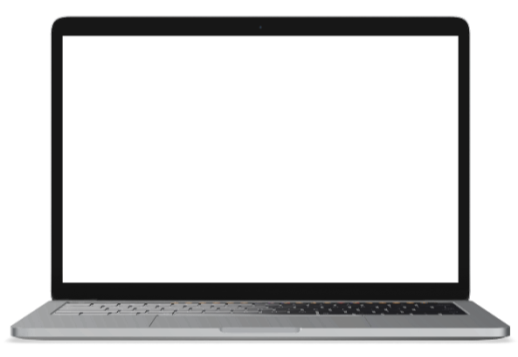 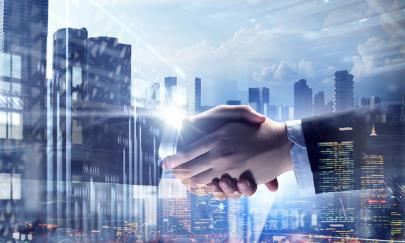 Add text
Add text
Click here to add content, content to match the title.
Click here to add content, content to match the title.
Add title text
Fresh and simple line style enterprise product
Add title text
Fill in the description
Unit: Trillion USD
Click here to add text content, such as keywords, some brief introductions, etc.
18MM
Profit this year
5.06%
Add title text
Fresh and simple line style enterprise product
keyword
Add title text
Add title text
Click here to add text content, such as keywords, some brief introductions, etc.
Click here to add text content, such as keywords, some brief introductions, etc.
Add title text
Click here to add content, content to match the title.
Add title text
Fresh and simple line style enterprise product
Add title text
Add title text
1
2
Click here to add text content, such as keywords, some brief introductions, etc.
Click here to add text content, such as keywords, some brief introductions, etc.
Add title text
Add title text
Add title text
Click here to add text content, such as keywords, some brief introductions, etc.
Click here to add text content, such as keywords, some brief introductions, etc.
3
4
Add title text
Fresh and simple line style enterprise product
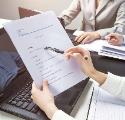 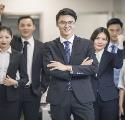 Add title text
Add title text
Add title text
Click here to add text content, such as keywords, some brief introductions, etc.Click here to add content, content to match the title. Click here to add text content, such as keywords, some brief introductions, etc.Click here to add content, content to match the title.
Click here to add content, content to match the title.
Click here to add content, content to match the title.
Add title text
Fresh and simple line style enterprise product
80
28%
28%
72%
Add title
Add title
Add title
Click here to add text content, such as keywords, some brief introductions, etc.
Click here to add text content, such as keywords, some brief introductions, etc.
Click here to add text content, such as keywords, some brief introductions, etc.
Add title text
Fresh and simple line style enterprise product
INVESTMENT
RETURN
30%
Add title text
We provide professional-quality free PowerPoint templates to help you with your business presentations - freeppt7.com
Add title text
Fresh and simple line style enterprise product
Add title text
Click here to add text content, such as keywords, some brief introductions, etc.
Add title text
Click here to add text content, such as keywords, some brief introductions, etc.
Add title text
Click here to add text content, such as keywords, some brief introductions, etc.
Add title text
Fresh and simple line style enterprise product
Add title text
Add title text
Add
text
Click here to add content, content to match the title.
Click here to add content, content to match the title.
Add title text
Add title text
Click here to add content, content to match the title.
Click here to add content, content to match the title.
Add title text
Click here to add content, content to match the title.
04
Add title text
text  text  text
part four
Click here to add text content, such as keywords, some brief introductions, etc.
Fill in the description
Add title text
Fresh and simple line style enterprise product
Add title text
Add title text
Add title text
Fill in the description
Fill in the description
Fill in the description
Click here to add text content, such as keywords, some brief introductions, etc.
Click here to add text content, such as keywords, some brief introductions, etc.
Click here to add text content, such as keywords, some brief introductions, etc.
Add title text
Fresh and simple line style enterprise product
Click here to add content, content to match the title.
Click here to add content, content to match the title.
Click here to add content, content to match the title.
Add title text
Add title text
Add title text
Add title text
Add title text
Click here to add content, content to match the title.
Click here to add content, content to match the title.
Add title text
Fresh and simple line style enterprise product
Add title text
Click here to add text content, such as keywords, some brief introductions, etc.Click here to add content, content to match the title. Click here to add text content, such as keywords, some brief introductions, etc.Click here to add content, content to match the title.
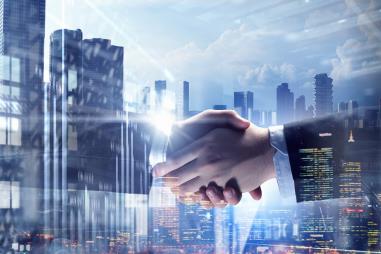 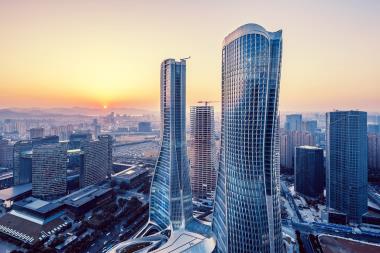 Add title text
Click here to add text content, such as keywords, some brief introductions, etc.Click here to add content, content to match the title.
Add title text
Fresh and simple line style enterprise product
Add title text
Click here to add text content, such as keywords, some brief introductions, etc.Click here to add content, content to match the title.
Add title text
Add title text
Add title text
Click here to add content, content to match the title.
Click here to add content, content to match the title.
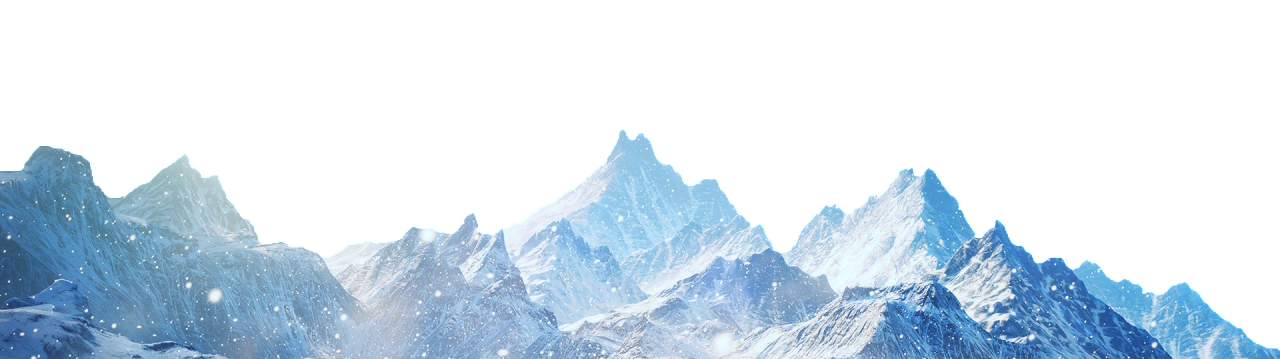 Click here to add content, content to match the title.
Add title text
Click here to add content, content to match the title.
LOGO
THANKS
FREEPPT7.COM
We respect your valuable time with freeppt7!
If you have any questions, please reach us
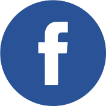 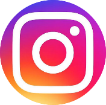 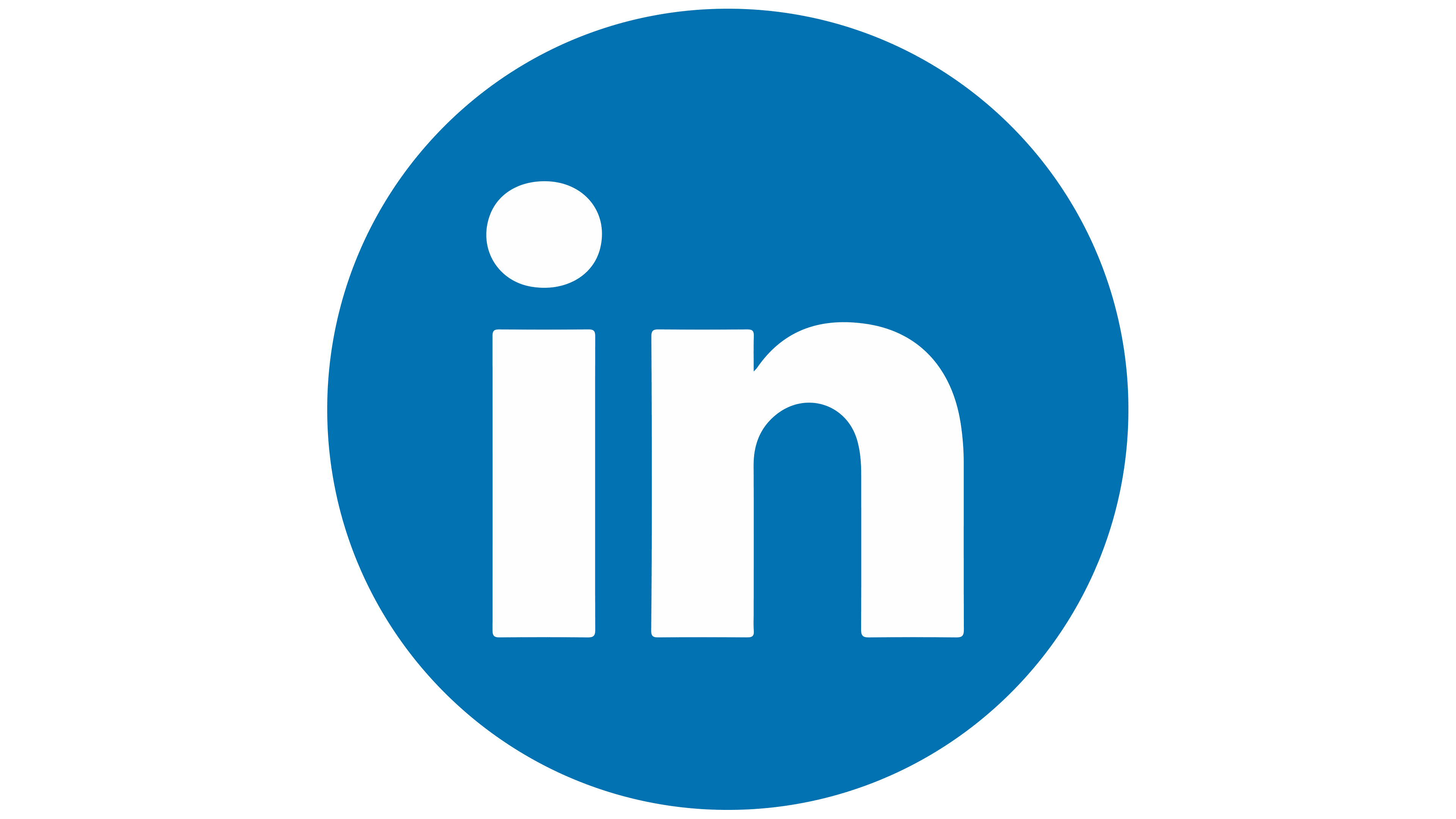 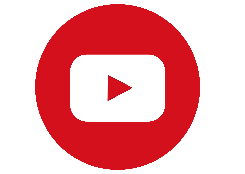 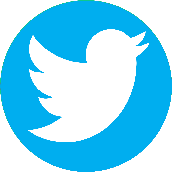 Do you have a design request, please visit our redesign page.
CREDIT: Freeppt7.com created this PowerPoint template.
Let this slide be kept for attribution.
www.freeppt7.com